HPL
HPL Manufacture change
Cutting & Surface treatment
Quality assurance
Schedule


Gaps
Quality Assurance Testing
HPL Production Source
Original  supplier Pan Pla has gone bancrupt. A larger well organised company Puricelli has been found just North of Milan. 

Two key people are still available, one in Puricelli and the other as consultant to Puricelli

4 Pre-production batches to learn and fine tune the new production chain. Results are not perfect  but meet the original specification.
HPL Quality Assurance
Characterisation Parameters

Resistivity
Roughness
Bonding strength
Polymerisation

Tracing and labeling is done by Pavia.
The 9 point Rho jig will be in operation this summer 
In time for mass production
Resistivity measurements Puricelli and Pavia
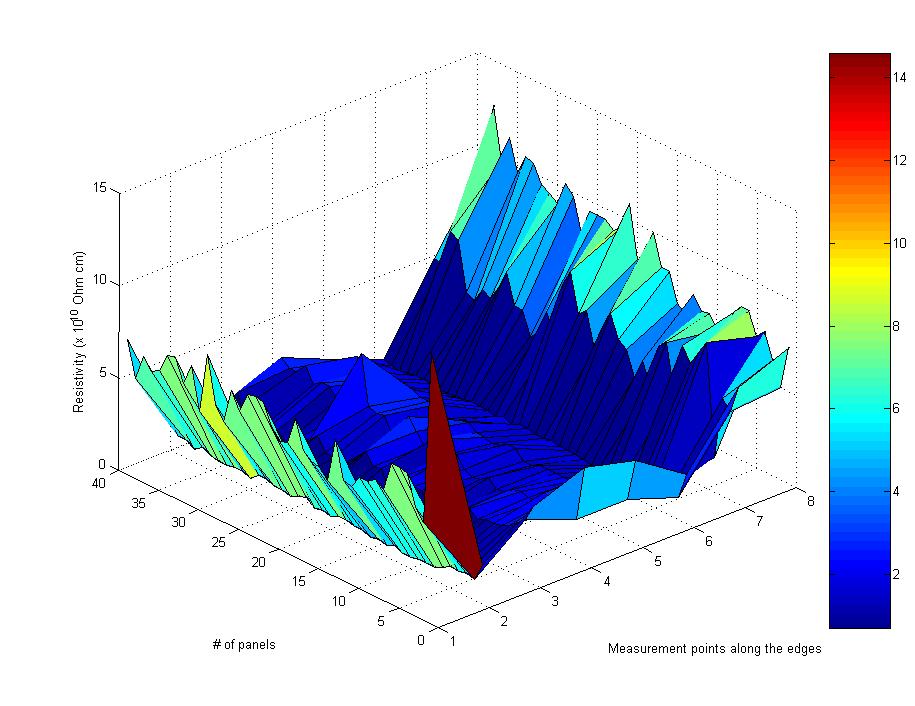 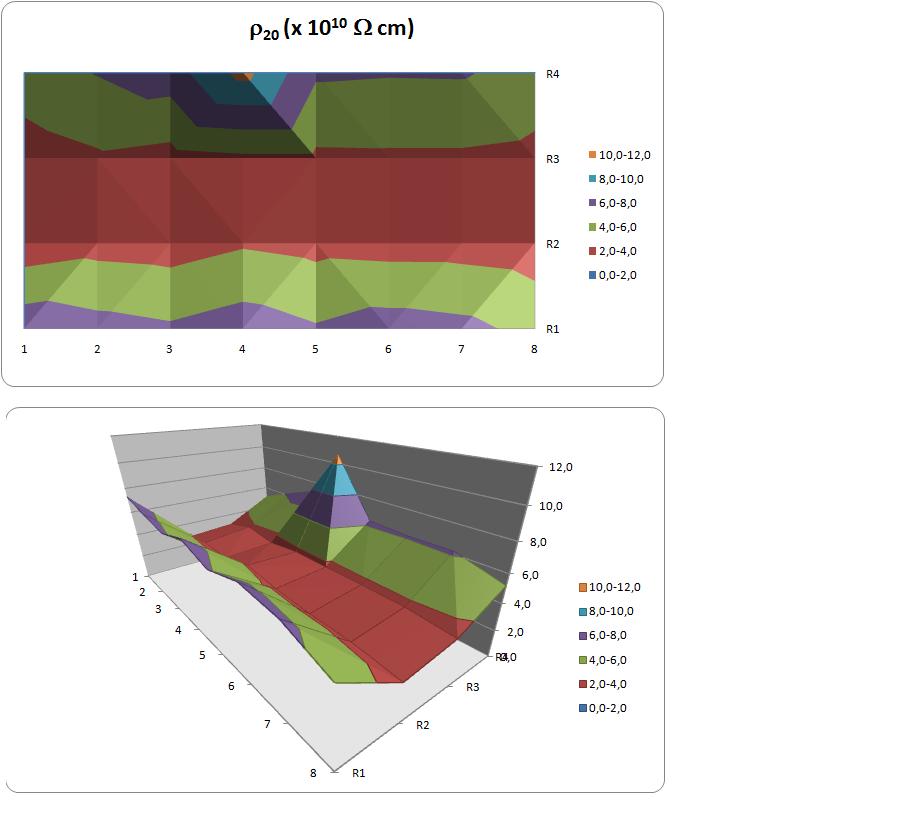 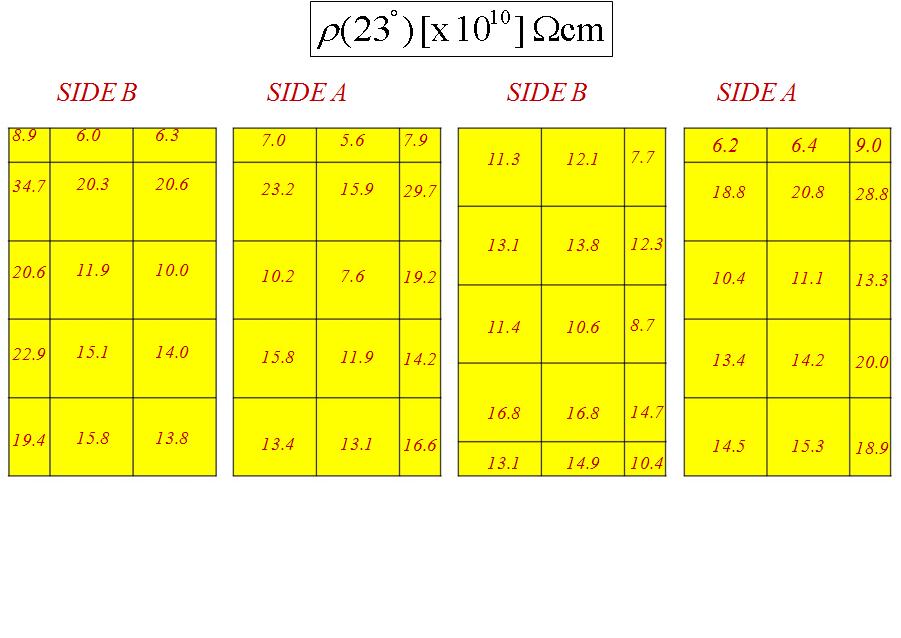 Initial values were far away from our specs.
Resistivity of 1- 6 x 10^10Ω.cm @ 20C and with Average/Std < 0.5 is now achieved.
Roughness and Bonding
KODEL report 200N to spacer bond failure
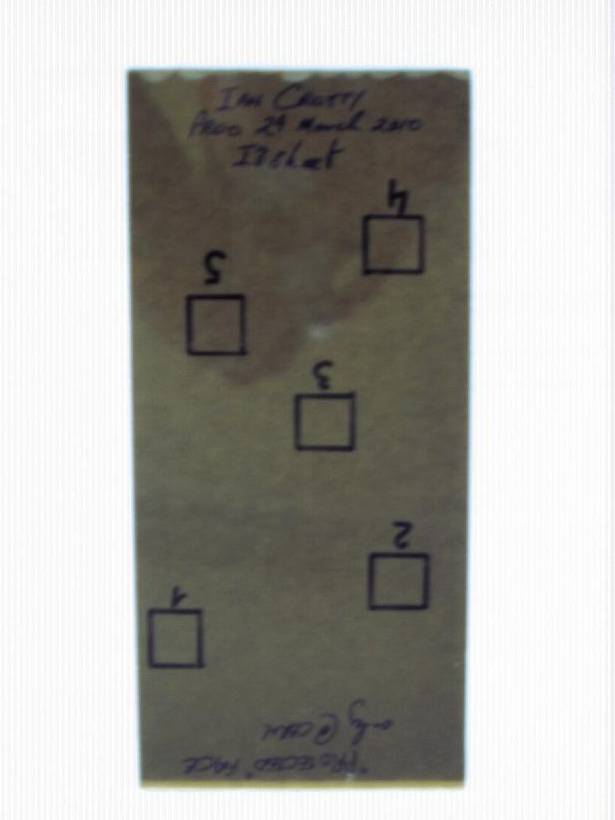 Planned to study the “form” and gap topology
2003		2010
Ra	0.12µm		0.10µm
Rt	1.24µm		1.8µm
Packing and Cleaning
The packing boxes are identical but with 2 levels of pre-stressed clamping bars to help avoid bending of HPL sheets due to crippling forces.
GT have  done the cleaning with the same machine and apparently new MEK.
The shipment is ready to go on Monday
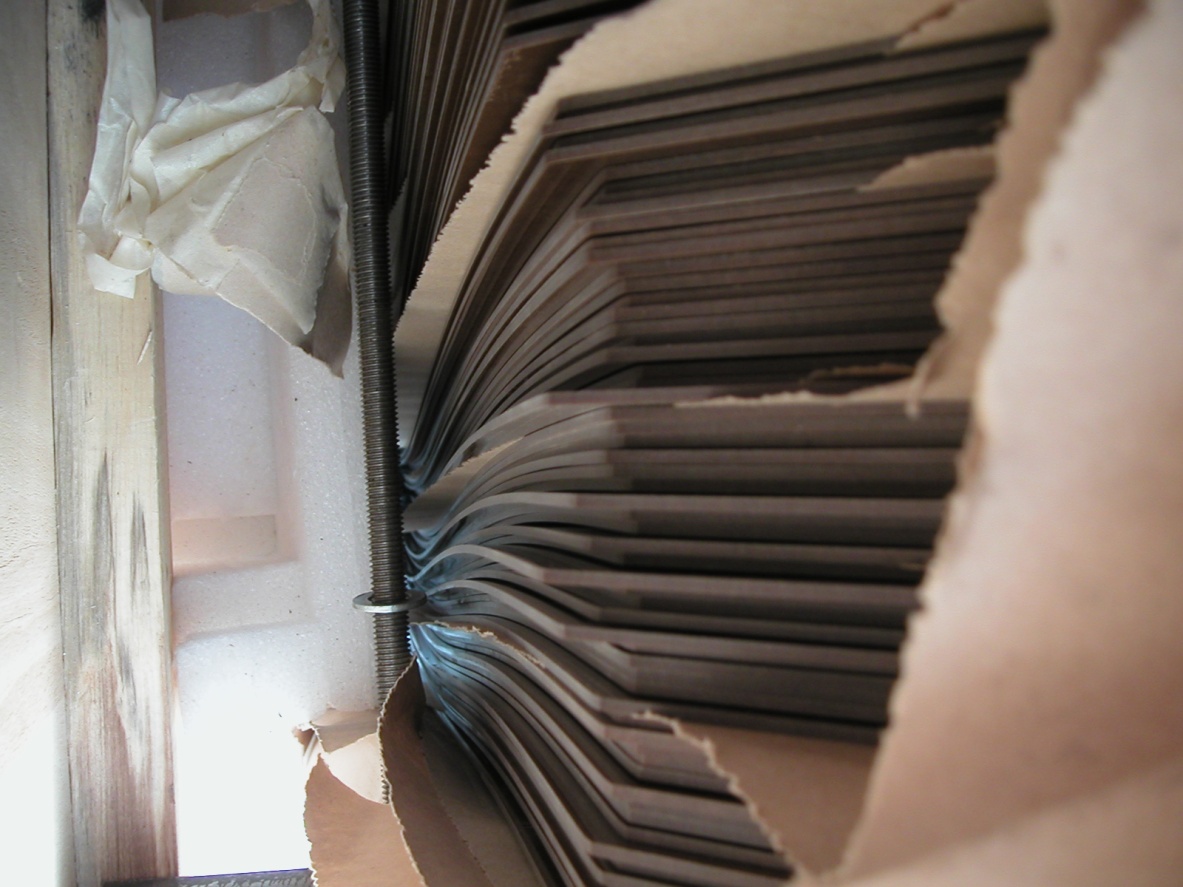 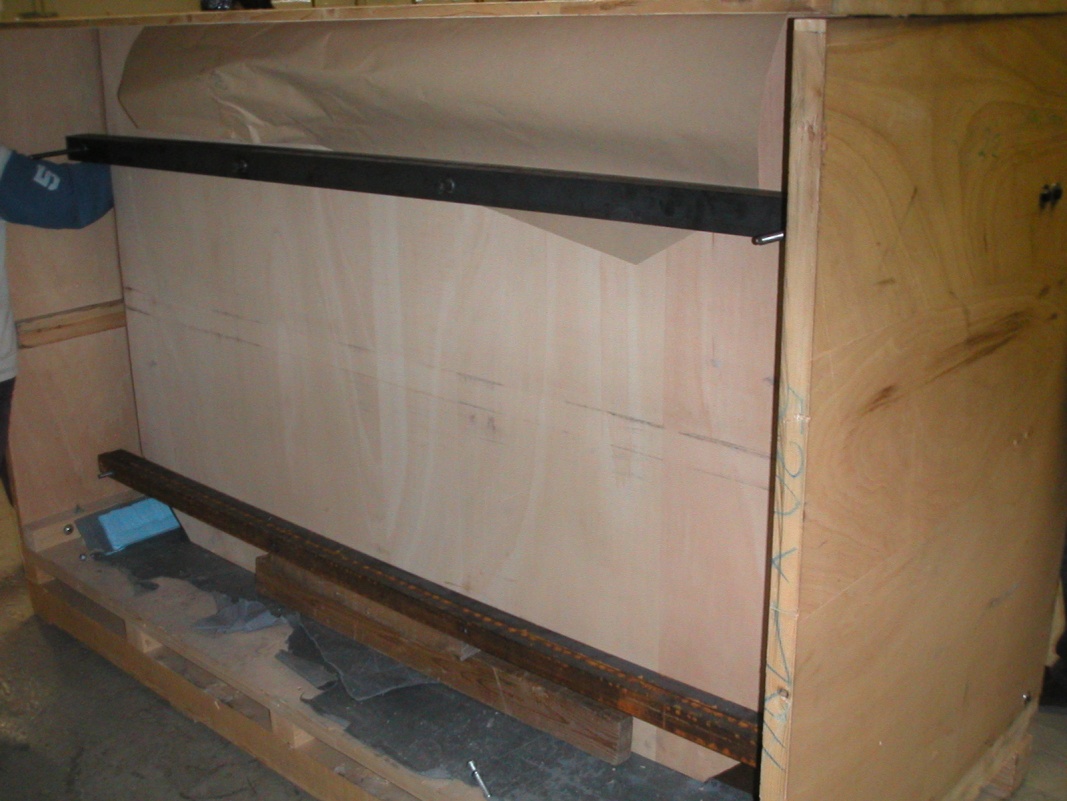 Buckled sheets
Pre-stressed Bars @ 2 levels
Prototype Gap Production
Two sources of Prototype gaps 
				KODEL and GT
GT will make 7 rectangular gaps of 1.2m x 1.5m. 3 of them will be made with 9 HV pads in an attempt in the GIF by Roberto to understand gas flow distribution inside a gap. Additional 2 gaps will be done with material non-conform for mechanical tests.

KODEL gaps 
	Material conforming to our specs for 5 RE*/2 and 5 RE*/3 
	Material non-conform for 2 RE*/2 and 2RE*/3  .

Gap testing will agree with previous CMS production
Over pressure test @ 20 hPa for 10 minutes.
Spacer bonding integrity test
Gas leakage <0.2 hPa for 10 minutes.
HV tests 8.5kV for 12 hrs
HV tests @ 9.4 for 4 days with current limits ( 2.0μA, 3.0μA, and 5.0μA) according to gap size
Production time approx 30 days from reception of HPL
Conclusions
The HPL procurement has developed rather fast in 4 months

Quality Assurance is going on in parallel.

Yield of first good batch is already 75%

Prototype gaps should be at CERN by end of August or early September
corresponding to the arrival of mechanics from China .